ERASMUS+ INFO DAY
Τομέας Τριτοβάθμιας Εκπαίδευσης- Βασική Δράση 1
ΜΑΓΝΗΤΟΣΚΟΠΗΣΗ ΣΕΜΙΝΑΡΙΩΝ
Η ΠΑΡΟΥΣΙΑΣΗ ΠΟΥ ΘΑ ΑΚΟΛΟΥΘΗΣΕΙ ΘΑ ΜΑΓΝΗΤΟΣΚΟΠΕΙΤΑΙ.

ΟΙ ΕΡΩΤΗΣΕΙΣ ΠΟΥ ΘΑ ΥΠΟΒΑΛΛΟΝΤΑΙ ΜΕΣΩ CHAT, ΚΑΤΑ ΤΗ ΔΙΑΡΚΕΙΑ ΤΗΣ ΠΑΡΟΥΣΙΑΣΗΣ, ΔΕ ΘΑ ΦΑΙΝΟΝΤΑΙ ΣΤΗ ΜΑΓΝΗΤΟΣΚΟΠΗΣΗ.

ΟΙ ΕΡΩΤΗΣΕΙΣ ΠΟΥ ΘΑ ΥΠΟΒΑΛΛΟΝΤΑΙ ΠΡΟΦΟΡΙΚΑ, ΚΑΤΑ ΤΗ ΔΙΑΡΚΕΙΑ ΤΗΣ ΠΑΡΟΥΣΙΑΣΗΣ, ΘΑ ΦΑΙΝΟΝΤΑΙ  ΣΤΗ ΜΑΓΝΗΤΟΣΚΟΠΗΣΗ. 

ΘΑ ΔΟΘΕΙ ΕΥΛΟΓΟΣ ΧΡΟΝΟΣ ΓΙΑ ΥΠΟΒΟΛΗ ΕΡΩΤΗΣΕΩΝ, ΑΦΟΥ ΟΛΟΚΛΗΡΩΘΕΙ Η ΠΑΡΟΥΣΙΑΣΗ. Η ΕΝΟΤΗΤΑ ΕΡΩΤΗΣΕΩΝ-ΑΠΑΝΤΗΣΕΩΝ ΔΕ ΘΑ ΜΑΓΝΗΤΟΣΚΟΠΕΙΤΑΙ.  

ΟΣΟΙ ΥΠΟΒΑΛΕΤΕ ΠΡΟΦΟΡΙΚΑ ΕΡΩΤΗΜΑΤΑ, ΚΑΤΑ ΤΗ ΔΙΑΡΚΕΙΑ ΤΗΣ ΠΑΡΟΥΣΙΑΣΗΣ ΚΑΙ ΟΧΙ ΜΕ ΤΟ ΠΕΡΑΣ ΤΗΣ, ΠΑΡΕΧΕΤΕ ΑΥΤΟΜΑΤΑ ΤΗ ΣΥΓΚΑΤΑΘΕΣΗ ΣΑΣ ΣΤΟ ΙΔΕΠ ΔΙΑ ΒΙΟΥ ΜΑΘΗΣΗΣ ΓΙΑ ΠΡΟΒΟΛΗ ΤΩΝ ΠΡΟΣΩΠΙΚΩΝ ΣΑΣ ΔΕΔΟΜΕΝΩΝ ΣΤΟ ΜΑΓΝΗΤΟΣΚΟΠΗΜΕΝΟ ΑΡΧΕΙΟ

UM
LOREM IPSUM
Ευρωπαϊκή κινητικότητα στην τριτοβάθμια εκπαίδευση 2021–2027
Σε ποιους απευθύνεται:
1. Γραφεία Erasmus/Διεθνών Σχέσεων
2. Φοιτητές/τριες και Νέους Απόφοιτους/τες
3. Προσωπικό των Ιδρυμάτων
Προγραμματική Περίοδος 2021- 2027
Προτεραιότητες :
Πράσινη Ανάπτυξη
Συμπερίληψη
Ψηφιοποίηση
Γεωγραφική εμβέλεια και ροές:
•
KA131: παγκοσμίως, μόνο εξερχόμενη κινητικότητα στο παρόν στάδιο 

•
KA171: παγκοσμίως εκτός από τις περιοχές 13 και 14, όπως αναφέρονται στον Οδηγό Προγράμματος για την Πρόσκληση 2022.
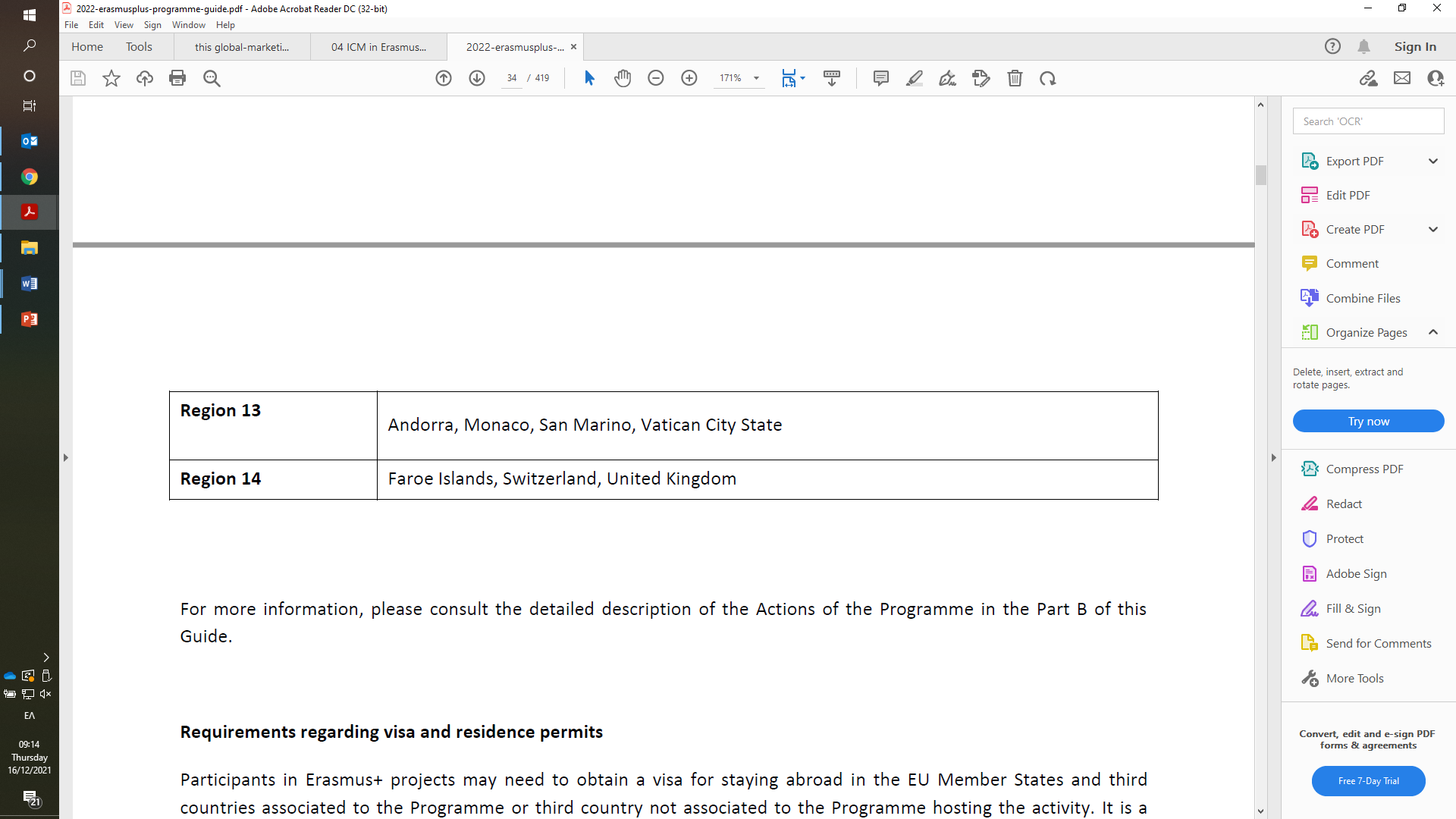 Σε ποιες χώρες μπορώ να υλοποιήσω κινητικότητα;
Συμμετέχουσες Χώρες :
Για τη Βασική Δράση ΚΑ131 ( κινητικότητα σε χώρες του προγράμματος και σε χώρες εταίρους ) 
οι Χώρες στις οποίες μπορούν να πραγματοποιηθούν περίοδοι κινητικότητας  είναι :
27 Κράτη – Μέλη ΕΕ
Χώρες ΕΟΧ – Ισλανδία, Λιχτενστάιν, Νορβηγία
Υποψήφιες προς ένταξη στην ΕΕ χώρες - Τουρκία, Δημοκρατία της Βόρειας Μακεδονίας, Σερβία καθώς και οι χώρες εταίροι κατά τον ορισμό τους στον Οδηγό Προγράμματος
Για τη Βασική Δράση ΚΑ171 ( κινητικότητα από και προς τρίτες χώρες )
οι Χώρες Eταίροι χωρίζονται σε 12 περιοχές !
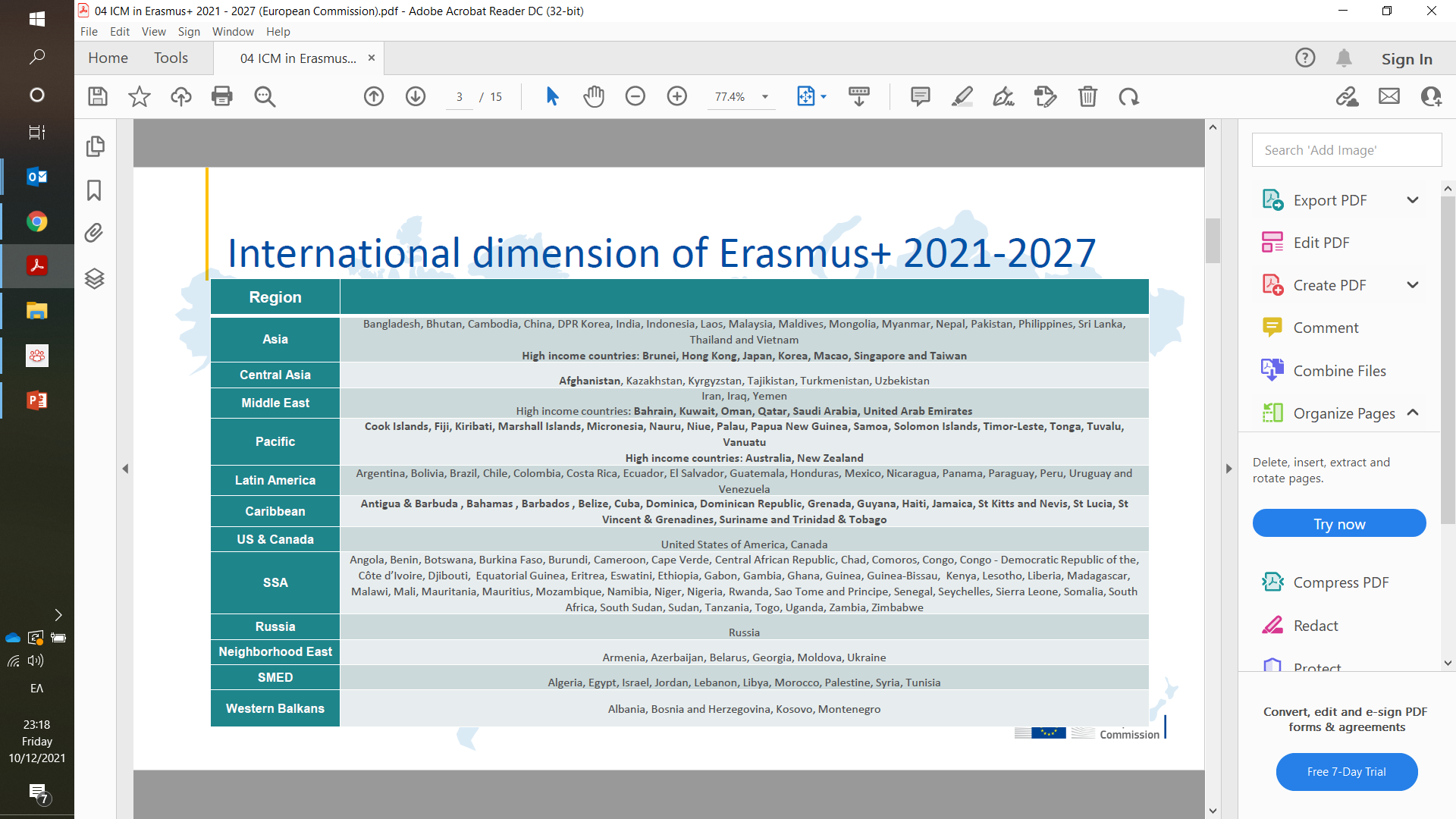 1
Γραφεία Διεθνών Σχέσεων/Erasmus
Πώς μπορώ να συμμετέχω;
Erasmus Charter 
Για να μπορούν τα ΑΕΙ να διεκδικήσουν χρηματοδότηση θα πρέπει να είναι πρωτίστως  κάτοχοι του Χάρτη Erasmus ή Erasmus Charter o οποίος απονέμεται από την Ευρωπαϊκή Επιτροπή. 
 37 AEI στην Κύπρο κατέχουν τον Χάρτη Erasmus για την νέα προγραμματική περίοδο 2021- 2027 ενώ υποβολές προς την Ε. Επιτροπή για διαπίστευση πραγματοποιούνται ετησίως
Κοινοπραξίες 
Οι κοινοπραξίες κινητικότητας αποτελούνται από ΑΕΙ και άλλους οργανισμούς. 
Μια  κοινοπραξία θα πρέπει να υποβάλλει αίτηση στο  ΙΔΕΠ για διαπίστευση. 
Η διαπίστευση και επιχορήγηση της κοινοπραξίας μπορούν να υποβληθούν κατά τον ίδιο γύρο αιτήσεων.
Υποβολή Αίτησης Πρόσκληση 2022
Η Υποβολή για την Πρόσκλησή 2022 θα πραγματοποιηθεί ηλεκτρονικά μέσω της πλατφόρμας ERASMUS+ & European Solidarity Corps

Τελική ημερομηνία Υποβολής  23 Φεβρουαρίου 2022 ώρα 13:00 ( ώρα Κύπρου )
     ΚΑ131  & ΚΑ171  ICM  ( αφορά και στις κοινοπραξίες ).
! Για την ΚΑ131 δεν απαιτείται η οποιαδήποτε ετοιμασία, ενώ για την ΚΑ171 τα ιδρύματα καλούνται να μελετήσουν προσεκτικά και από νωρίς την αίτηση και το περιεχόμενο της σε συνεργασία με τα ακαδημαϊκά τμήματα των οργανισμών τους, στη βάση της στρατηγικής διεθνοποίησης τους.
Μικτή Κινητικότητα 
 Μικτά Εντατικά Προγράμματα
Κινητικότητα σε Χώρες Εταίρους από το κονδύλι της Ευρωπαϊκής Κινητικότητας KA131 (20%)
[Speaker Notes: Ο]
Μεικτή Κινητικότητα
Βασικές αρχές της Μεικτής Κινητικότητας
Οι δραστηριότητες μεικτής μάθησης (Blended Mobility) αφορούν το συνδυασμό δραστηριοτήτων διαδικτυακής και φυσικής μάθησης. 
Το διαδικτυακό μέρος μπορεί να πραγματοποιηθεί πριν, κατά τη διάρκεια ( BIPs)  ή μετά τη φυσική κινητικότητα.
Κατά κανόνα, κάθε κινητικότητα που ήταν προηγουμένως αποκλειστικά φυσική κινητικότητα, μπορεί τώρα να οργανωθεί ως συνδυασμός φυσικής κινητικότητας στο εξωτερικό με μια περίοδο διαδικτυακής μάθησης η οποία θα πραγματοποιείται είτε πριν είτε μετά το φυσικό μέρος.
Μεικτή Κινητικότητα
Μεικτή Κινητικότητα για Φοιτητές/τριες και Προσωπικό
Η Μεικτή κινητικότητα αφορά φοιτητές/τριες, διδακτικό και διοικητικό προσωπικό για ροές που αφορούν είτε κινητικότητα για σπουδές και πρακτική άσκηση είτε για διδασκαλία και κατάρτιση.
Στο πλαίσιο του νέου προγράμματος Erasmus+, υπάρχουν δύο τρόποι οργάνωσης της μεικτής κινητικότητας για τα δικαιούχα ιδρύματα:
	1. Αποστολή δικαιούχου φοιτητή/τριας ή μέλους του προσωπικού σε μεικτή κινητικότητα που οργανώνεται όπως οποιαδήποτε παραδοσιακή κινητικότητα φοιτητών/τριών ή προσωπικού, αλλά σε μεικτή μορφή.
ή/και
        2. Οργάνωση ενός μεικτού εντατικού προγράμματος 
(Blended Intensive Program) όπου ομάδες  φοιτητών ή/και προσωπικού συμμετέχουν από κοινού σε μια συνδυασμένη εμπειρία μάθησης και κατάρτισης.
Η μικρής διάρκειας μεικτή κινητικότητα απευθύνεται κυρίως σε εκείνους που έχουν λόγους να μην υλοποιήσουν μια πλήρως φυσική μακροπρόθεσμη κινητικότητα.

Αυτή η ευκαιρία αναμένεται να αξιοποιηθεί από τους δικαιούχους οι οποίοι δικαιολογημένα δεν μπορούν να υλοποιήσουν μακροχρόνια φυσική κινητικότητα. 

 ! Αποτελεί υποχρέωση των ΑΕΙ να αξιολογήσουν την καταλληλόλητα της επιλογής των συμμετεχόντων σε μικρής διάρκειας κινητικότητές και να διασφαλίσουν ότι οι φυσικές κινητικότητες μεγάλης διάρκειας παραμένουν ο κανόνας.
Blended Intensive Programmes
Βασικές αρχές συμμετοχής σε Μεικτά Εντατικά Προγράμματα 1/2
Πρόκειται για μικρής διάρκειας προγράμματα 5–30 ημερών, που συνδυάζουν τη φυσική παρουσία με μια εικονική περίοδο 
Αποτελούνται από τουλάχιστον 3 ΑΕΙ από τουλάχιστον 3 Χώρες Προγράμματος
Το ΑΕΙ υποδοχής θα πρέπει να βρίσκεται σε χώρα του προγράμματος ή να είναι μέλος μιας κοινοπραξίας.
Το ίδρυμα αποστολής θα πρέπει επίσης να βρίσκεται σε χώρα του προγράμματος, και να έχει συνάψει Διμερή συμφωνία με το ΑΕΙ υποδοχής. 
Τα ΑΕΙ των χωρών εταίρων μπορούν να συμμετέχουν με δικά τους έξοδα.
Η συνολική αποτίμηση της εικονικής και φυσικής περιόδου θα πρέπει να αφορά στις 3 πιστωτικές μονάδες ETCS.
Ο ελάχιστος αριθμός συμμετεχόντων είναι 15 (φοιτητές/τριες τριτοβάθμιας εκπαίδευσης ή προσωπικό ΑΕΙ)
Blended Intensive Programmes
Βασικές αρχές συμμετοχής σε Μεικτά Εντατικά Προγράμματα 2/2
Το διδακτικό προσωπικό των μεικτών εντατικών προγραμμάτων μπορεί να είναι προσωπικό ΑΕΙ ή καθηγητές προσκεκλημένοι από εταιρείες.
Το εντατικό πρόγραμμα θα πρέπει να παρέχει προστιθέμενη αξία σε σύγκριση με τα υφιστάμενα προγράμματα σπουδών στα ΑΕΙ.
Στο συντονιστικό ΑΕΙ χορηγείται χρηματοδότηση για την ανάπτυξη και την οργάνωση του εντατικού προγράμματος με βάση τον αριθμό των συμμετεχόντων ( 6,000 ευρώ για 15 συμμετέχοντες, 8,000 ευρώ για 20 συμμετέχοντες ).
Τα αποστέλλοντα ΑΕΙ  επιχορηγούν από τον δικό τους προϋπολογισμό την κινητικότητα των συμμετεχόντων φοιτητών/τριών ή προσωπικού τους.
IntraEuropean Mobility in KA131
Κινητικότητα σε χώρες εταίρους στα πλαίσια της ΚΑ131
Η κινητικότητα προς τις χώρες εταίρους που υλοποιείται με χρηματοδότηση από την ευρωπαϊκή κινητικότητα έχει δύο στόχους. 

1.Προσφέρει στους φοιτητές και στο προσωπικό καλύτερες ευκαιρίες να αποκτήσουν διεθνή εμπειρία σε όλο τον κόσμο. 

2. Από την άλλη πλευρά, δίνει τη δυνατότητα στα ΑΕΙ σε χώρες του προγράμματος να οικοδομήσουν διαρκή και μακροπρόθεσμη συνεργασία με ανώτατα ιδρύματα στη χώρα εταίρο.
IntraEuropean Mobility in KA131
Κινητικότητα σε χώρες εταίρους στα πλαίσια της ΚΑ131
Τα ΑΕΙ μπορούν να διαθέσουν το πολύ 20% της χρηματοδότησης τους για διεθνής κινητικότητες.
Η χρηματοδότηση μπορεί να χρησιμοποιηθεί για την κινητικότητα εξερχόμενων φοιτητών και προσωπικού σε οποιαδήποτε χώρα εταίρο.
Η κινητικότητα υλοποιείται σύμφωνα με τις προϋποθέσεις που διέπουν τη διεθνή κινητικότητα 
  (ελάχιστη διάρκεια και χρηματοδότηση). 
Οι εν λόγω κινητικότητες θα πρέπει να υλοποιηθούν με πολλούς εταίρους και αναμένεται να καλύπτουν το ευρύτερο δυνατό γεωγραφικό εύρος.
2
Κινητικότητα Φοιτητών/τριών
Ευρωπαϊκή κινητικότητα στην τριτοβάθμια εκπαίδευση 2021–2027
Γιατί να συμμετέχω :
Οι περίοδοι κινητικότητας στο εξωτερικό μπορούν: 
Να βελτιώσουν ψηφιακές, γλωσσικές, διαπολιτισμικές, επαγγελματικές και κοινωνικές δεξιότητές των συμμετεχόντων
Να αυξήσουν τις πιθανότητες εργοδότησης 
Να ενισχύσουν την ικανότητα επίλυσης προβλημάτων
Να συμβάλλουν στην προσωπική ανάπτυξη των συμμετεχόντων, 
Να βοηθήσουν στην αυτοπεποίθηση και στην προσαρμογή σε νέες καταστάσεις.
Κινητικότητα Φοιτητών/τριών
Φοιτητές σε όλους τους τομείς σπουδών στην τριτοβάθμια εκπαίδευση και σε όλα τα επίπεδα ( προπτυχιακό, μεταπτυχιακό, διδακτορικό)  μπορούν να συμμετέχουν στην κινητικότητα για σπουδές, τοποθέτηση καθώς και σε Μεικτά Εντατικά Προγράμματα . 
Είναι επίσης δυνατός ο συνδυασμός της φυσικής κινητικότητας με μια εικονική περίοδο.
Κινητικότητα Φοιτητών/τριών
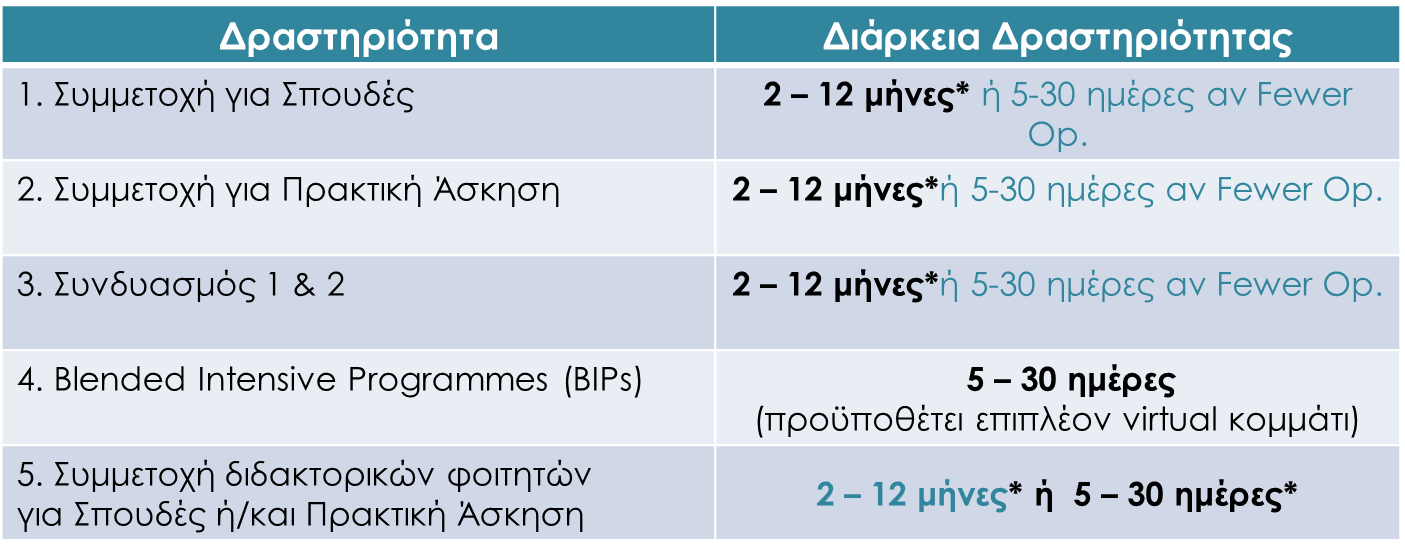 Doctoral Mobility 
Συμμετοχή σε Εντατικά Προγράμματα
Συμμετοχή σε μεικτές περιόδους κινητικότητας
Είδη Κινητικοτήτων για Φοιτητές-Φοιτήτριες
Κινητικότητα για Σπουδές Μακράς Διάρκειας  ( Long Term Mobility ) :
Η ελάχιστη διάρκεια μιας μακράς διάρκειας κινητικότητας είναι 2 μήνες και η μέγιστη διάρκεια οι 12 μήνες.
Μια περίοδος φυσικής κινητικότητας μπορεί να συνδυαστεί με μια εικονική περίοδο.
Η κινητικότητα φοιτητών για σπουδές μπορεί επίσης να περιλαμβάνει και συμπληρωματική περίοδο πρακτικής άσκησης μικρότερης των 2 μηνών, οπόταν η συνολική περίοδος θεωρείται κινητικότητα για σπουδές.
Κινητικότητα για Σπουδές σύντομης Διάρκειας  ( Short Term Mobility ) :
Η διάρκεια της φυσικής κινητικότητας είναι 5–30 ημέρες και πρέπει να συνδυαστεί υποχρεωτική εικονική περίοδος με αυτήν.
Η ελάχιστη αποτίμηση μιας μικτής περιόδου είναι 3 μονάδες ETCS, συμπεριλαμβανομένων τόσο του φυσικού όσο και του εικονικού στοιχείου
Είδη Κινητικοτήτων για Φοιτητές-Φοιτήτριες
Βασικές αρχές κινητικότητας για Σπουδές:

Οι ανταλλαγές βασίζονται σε συμφωνίες συνεργασίας που έχουν συναφθεί μεταξύ των ΑΕΙ.
Τα ΑΕΙ επιλέγουν τους φοιτητές για τις ανταλλαγές μέσα από ανακοινωμένα και διαφανή κριτήρια και καταγεγραμμένες διαδικασίες 
Το ΑΕΙ υποδοχής δεν χρεώνουν δίδακτρα στους φοιτητές ανταλλαγής.
Οι περίοδοι κινητικότητας που ολοκληρώνονται με επιτυχία θα αναγνωρίζονται αυτόματα και χωρίς οποιαδήποτε ενέργεια εκ μέρους των φοιτητών/τριών, στο έντυπο αναλυτικής βαθμολογίας και στο Παράρτημα Διπλώματος.
 Οι φοιτητές μπορούν να συμμετέχουν σε περιόδους κινητικότητας για τοποθέτηση από το πρώτο έτος σπουδών τους.
Οι φοιτητές/τριες και το ΑΕΙ αποστολής και υποδοχής συνυπογράφουν ψηφιακή Συμφωνία Μάθησης για Σπουδές.
Είδη Κινητικοτήτων για Φοιτητές-Φοιτήτριες
Κινητικότητα για Τοποθέτηση 
Οι φοιτητές/τριες και οι υποψήφιοι/ες διδάκτορες/ρισες σε όλους τους τομείς σπουδών μπορούν να ολοκληρώσουν πρακτική άσκηση σχετική με τις σπουδές τους στο εξωτερικό. 
Οι πρόσφατοι/ες πτυχιούχοι/ες μπορούν να το κάνουν αυτό εντός 12 μηνών από την αποφοίτησή τους.
Είδη Κινητικοτήτων για Φοιτητές-Φοιτήτριες
Βασικές αρχές κινητικότητας για Τοποθέτηση :

Η διάρκεια μιας μακράς τοποθέτησης είναι τουλάχιστον 2 μήνες και κατ' ανώτατο όριο 12 μήνες.
Η διάρκεια μιας σύντομης κινητικότητας για πρακτική άσκηση μπορεί να εφαρμοστεί ως μικτή κινητικότητα, η οποία περιλαμβάνει μια φυσική περίοδο διάρκειας 5-30 ημερών και ένα υποχρεωτικό εικονικό κομμάτι που ολοκληρώνεται ως εργασία εξ αποστάσεως.
Οργανισμοί υποδοχής είναι οι περισσότεροι ιδιωτικοί και δημόσιοι οργανισμοί, συμπεριλαμβανομένων ερευνητικών ιδρυμάτων, ιδρυμάτων τριτοβάθμιας εκπαίδευσης, άλλων εκπαιδευτικών ιδρυμάτων, και ΜΚΟ ( εξαιρούνται τα Ευρωπαϊκά Θεσμικά Όργανα ) 
Η ολοκλήρωση ενοτήτων σπουδών σε ΑΕΙ δεν μπορεί να θεωρηθεί τοποθέτηση.
Η  εξεύρεση οργανισμού τοποθέτησης αποτελεί ευθύνη των φοιτητών/τριών
Εάν η τοποθέτηση ολοκληρωθεί πριν από την αποφοίτηση, θα αναγνωριστεί στο πτυχίο του/της φοιτητή/τριας όπως επίσης και στο παράρτημα διπλώματος.
Κινητικότητα Διδακτορικών Φοιτητών/τριών
Αρχές διδακτορικής κινητικότητας:

Διάρκεια μικρής διάρκειας δηλαδή 5–30 ημέρες, και μπορεί να συνδυαστεί με μια εικονική περίοδο ( δεν είναι υποχρεωτική η διαδικτυακή περίοδος )
Διάρκεια μιας μακράς διάρκειας φυσικής κινητικότητας 2–12 μήνες, μπορεί να συνδυαστεί με διαδικτυακή περίοδο
Η περίοδος σπουδών μπορεί επίσης να περιλαμβάνει περίοδο συμπληρωματικής πρακτικής άσκησης
Οι μετακινούμενοι υποψήφιοι διδάκτορες που εργοδοτούνται στα ΑΕΙ τους  ( ερευνητικοί συνεργάτες ) μπορούν επίσης να επωφεληθούν από την κινητικότητα του προσωπικού.
Έξοδα Διαβίωσης για Σπουδαστές/στριες
Έξοδα Διαβίωσης για Σπουδαστές/στριες
Έξοδα διαβίωσης Φοιτητών/τριων και Αποφοίτων που συμμετέχουν σε Short Term Blended & Doctoral mobility
3
Κινητικότητα 
Προσωπικού
Είδη Κινητικοτήτων για Προσωπικό
Η ελάχιστη διάρκεια κινητικότητας προσωπικού για εκπαίδευση στο πλαίσιο της ευρωπαϊκής κινητικότητας είναι 2 εργάσιμες ημέρες και η μέγιστη διάρκεια 2 μήνες, εξαιρουμένου του χρόνου ταξιδίου. 
Στις χώρες εταίρους, η ελάχιστη διάρκεια είναι 5 εργάσιμες ημέρες.
Η περίοδος φυσικής κινητικότητας μπορεί επίσης να συνδυαστεί με εικονική περίοδο.
Η κινητικότητα περιλαμβάνει εκπαίδευση ή διδασκαλία
Ένα σχέδιο εργασίας/Συμφωνία Κινητικότητας καταρτίζεται εκ των προτέρων για να συμφωνηθεί το περιεχόμενο και οι στόχοι της εκπαίδευσης. Το σχέδιο υπογράφεται από το μέλος του προσωπικού που πραγματοποιείται ανταλλαγή και από τον οργανισμό αποστολής και υποδοχής.
Δεν απαιτείται απαραιτήτως συμφωνία μεταξύ των ΑΕΙ, εκτός στις περιπτώσεις διδασκαλίας όπου η ύπαρξη Διμερούς Συμφωνίας αποτελεί προαπαιτούμενο.
Είδη Κινητικοτήτων για Προσωπικό
Έξοδα διαβίωσης Προσωπικού
Έξοδα Διαβίωσης για Σπουδαστές/στριες
Ταξιδιωτικά Έξοδα
Έξοδα Διαβίωσης για Σπουδαστές/στριες
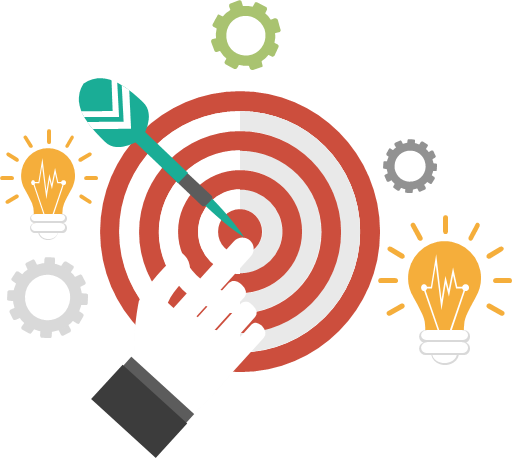 Στοιχεία Επικοινωνίας
Σταυρούλα Αντωνίου
Λειτουργός Προγράμματος
Τομέας Τριτοβάθμιας Εκπαίδευσης 
Τηλ: 22448891
santoniou@idep.org.cy